FAMILY PLANNING & REPRODUCTIVE HEALTH
By Martha Kairu
Inspiration
Module Competence
This module is designed to enable the learner provide & manage clients on contraceptives.
Module Outcomes
By the end of the module, the learner should:
Apply principles of counselling in providing FP services to clients.
Provide appropriate FP services to women/clients.
Assess clients for provision of FP services.
COURSE OUTLINE
1. INTRODUCTION TO FP:
Definition, History of FP in Kenya, concepts, principles of counseling in FP, role of FP in RH
2. CONTRACEPTIVE TECHNOLOGY:
Natural FP
Hormonal contraceptives
C.O.Cs
P.O.Ps
Emergency contraceptives
Implants
Barrier methods of FP:
Condom (male & female condoms)
Spermicides
Diaphragm
 Permanent methods of FP:
Tubal ligation
Vasectomy
3. MEDICAL ELIGIBILITY CRITERIA:
INTRODUCTION TO FP
DEFINITION OF TERMS RELATED TO FP:
1) FAMILY PLANING-A program to regulate the timing, number and spacing of children in a family through the practice of contraception or other methods of birth control thus achieving the control of the number of children in a family and of the intervals between them, especially by the use of contraceptives 
2) Artificial Family Planning Methods refers to a variety of methods used also to plan or prevent pregnancy but are not dependent on a woman's fertile days.
3. BIRTH CONTROL-Voluntary limitation or control/regulation of the number of children conceived, especially by planned use of contraceptive techniques.
4) CONTRACEPTIVE PREVALENCE RATE (CPR)- The percentage of married women of reproductive age (15-49) who are using any method of family planning, whether modern or traditional, to space or limit births.
DEFINITION OF TERMS CNTD’…
5) TOTAL FERTILITY RATE (TFR): The number of children that would be born alive to a woman during her lifetime, taken as an average of a given group of women of reproductive age (15-49 years).
6) UNMET NEED FOR FP: Term used in the context of family planning where a married woman of reproductive age wants to either space or limit births and is not using any method of family planning, despite the fact that she is sexually active.
7) REPRODUCTIVE HEALTH: State of complete physical, mental and social well-being and not merely the absence of disease or infirmity, in all matters relating to the reproductive system, its functions and processes.
8) REPRODUCTIVE RIGHTS: Rights, embracing certain basic human rights that are already recognized in Kenyan law and in international human rights documents. These include:-
The right of the youth to receive adequate information on family planning 
The right of couples to determine responsibly and freely the number of children they would want to have and how to space them. 
The right of HIV/AIDS infected individuals to receive health care without being discriminated against due to their state, and the right of the spouse or partner to know that their spouse is infected. 
Reproductive rights embrace the medical protocols regarding consent and confidentiality.
NOTE!!!
The National Policy for Population and Sustainable Development makes it dear that abortion will not be used as a method of family planning in Kenya and every attempt will be made to eliminate the need for abortion through reliable information, counselling and services
HISTORY OF FP IN KENYA
The practice of family planning (FP) in Kenya has increased steadily since the early 1980s, with the contraceptive prevalence rate (CPR) for all FP methods reaching 46% in 2008. Use of modern contraceptives among married women rose from 32% to 39% between 2003 and 2008.
At about the same time, Kenya witnessed a historic decline in fertility: The total fertility rate (TFR) decreased from 8.1 births per woman in 1978 to 4.6 births per woman in 2008. Indeed, Kenya’s FP programme has been among the most successful in sub-Saharan Africa
However, there are still some challenges such as Kenya still has a large unmet need for FP services, estimated at around 25 percent in 2008 including the need for dual protection as a measure to eradicate HIV/AIDS
Potential clients for FP
These are clients who are at risk of having unplanned pregnancies:
Married couples
The youth

Men and women of reproductive age (15 yrs-49yrs)
Essential messages given to FP clients
Explain all the available methds & the expected side effects
Physical examination including breast examination, pelvic- speculum & bimanual exam after detailed history taking & counseling
Tailored counseling for informed choice, explaining about the method chosen
Tell the importance of follow-up visits
Identify & teach common infections found in the FP clinics e.g: 
Bacterial-syphilis, chanchroid, chlamydia
Viral-Hep B, HIV, genital warts
Parasites-trichomonas, scabies
Fungal-moniliasis, candidiasis
FACTORS THAT LEAD CLIENTS TO FP ACCEPTANCE
Social reasons-to fit in a certain social class
Religious reasons
Beliefs, values, customs and taboos
Self esteem
Employment
Couple’s own choice
IEC( information, education and counseling) awareness has been created
Economic reasons- to support the family adequately financially
Gender sensitivity
Health reasons
Peer pressure
BENEFITS OF FP
Medical Benefits 
Medical benefits differ depending on the target population. Some of the benefits of family planning for women are;
Their health is better as they are protected against unwanted pregnancy, hence death related to high risk pregnancy and abortion is reduced.
Some methods, such as the hormonal method, have additional (non-contraceptive) benefits, including the reduction of anaemia and cancer of the genital tract.
Barrier methods minimize the transmission of STIs and HIV/AIDS if used properly.
Mothers become healthier as they avoid the extremes of maternal age and carry their pregnancies within the optimal child bearing age bracket of 19 to 35 years, before and after which the mothers are at high risk of developing complications related to pregnancy.
There is a decrease in the risks of abortion as the baby is welcome and the mother well prepared physically and psychologically for the pregnancy.
There are reduced fertility and mortality rates.
There are improved health facilities and death related to pregnancy and childbirth is reduced.
There are also medical advantages to the children;
Children are healthier, since the optimum spacing between births is 27 to 38 months, giving the mother the time to nurse and care for the infant.
The death related to infections and malnutrition to the under fives is reduced.
Social Benefits 
The social benefits related to family planning are numerous;
There is an improved relationship with the spouse and family due to less stress and better social life.
Socially healthy families are productive and economically more stable as they participate in community development and nation building.
Women learn to make informed choices.
National Benefits 
There are several benefits associated with family planning on a national level. 
The country is able to budget for its citizens as the birth rate will be controlled.
Nationally reduced fertility and mortality rates lessen the burden to the nation
DISADVANTAGES OF FP
The mother forgets her natural role of parenting
There is an urge for another baby & regrets the period of waiting esp. if she compares self with other women of the same status
The man feels hopeless & experiences a feeling of reduced manhood
Family labour force is reduced, security is interfered with & young children run errands
To the community:
Major activities are managed by old people as there are less young people to take over the work
To the nation
A lot of funds will be spent importing labour & caring for old people & also money will be spent on research on acceptance & awareness of fp
PRINCIPLES OF FP
Fp clients are not sick & rarely need evalution of their health but need help in understanding their own reproductive health
Fp clients need simple clear information to help them make informed decisions
The success of fp continuity & effectiveness depends on proper counseling & instruction on method of choice
The client must know the needs which must be met or fulfilled by service provider eg understanding own contraceptive needs which are:
Info about all available methods
Info on the method chosen
Informed consent
Instructions on method use & continuity
The service provider must know his/her roles in order to meet with client needs satisfactory eg;
Hx taking
Interviewing
Tailored counseling
PE
Help client choose most suitable method
Ensure informed consent
Provide the method chosen
Give client instructions 4 use, ensure safety, continuity & follow-up
Clients using methods best suitable to their needs will be these clients most satisfied & happy to continue practicing fp
Service providers giving quality care to their clients are happy to have a job satisfaction
TYPES OF AFP METHODS
Natural
Artificial
Modern and traditional methods
Short term artificial methods
Condom
Pills
Long term artificial methods
Injectables
Implants
IUCD
Long term permanent methods
Vasectomy & BTL
PLANING A FAMILY PLANNING CLINIC
The manager should 1st have client- provider concept
c=client
O=oriented
P=provide
E=efficient
The manager has to plan, implement according to the client needs based on the service proder’s abilility, qualification & experience
supervision & evaluation should be done continuously to see whether objectives are met
Continuous supply of commodity should be ensured
Infection control should be ensured
Integrated service concept should be embraced
Policy of 1st come 1st service should be adopted
CONDUCTING AN FP CLINIC
Have all physical facilities & equipment supply
Have trained personnel available using proper personnel criteria
Clients should be motivated to use the services
ATTENDING THE AFP CLIENT
These clients should be held in high esteem
Privacy & confidentiality should be ensured
They should be attended to within the shortest time possible
Their needs are highly personal
No personal questions should be asked in public
1st come 1st service principle should be used
Ideal place for HX taking, physical examination & counseling should be provided
WHO MEDICAL ELIGIBILITY CRITERIA
INTRODUCTION:
The WHO’s expert Working Groups periodically review the latest scientific information on the safety of contraceptive methods and make recommendations on criteria for their use in different situations. 
In 2009, WHO published a new set of recommendations which have been incorporated in the present guidelines.
The WHO groups medical conditions into these four categories:
i) Conditions for which there is no restriction on the use of the contraceptive method.
ii) Conditions for which the advantages of using the method generally outweigh the theoretical or proven risks. In most situations, the method can be used freely, but careful follow-up might be required.
CATEGORIES CNTD’
iii) Conditions for which the theoretical or proven risks usually outweigh the advantages of using the method. In this case, use of the method is not usually recommended unless other more appropriate alternative methods are not available or acceptable.
iv) Conditions that present an unacceptable health risk if the contraceptive method is used, (i.e., the method should not be used).

NB: The above four categories should be interpreted as follows:
CATEGORY I:
Men or women with no surgical or medical condition(s) which would make the method ineffective or worsen the condition. No contraindication
CATEGORY II:
Men & women with surgical & medical conditions which cannot be worsened by method used or make the method ineffective but the benefits generally outweigh the risks e.g. HTN, mild toxic goitre, mild varicose veins. No contraindication but observe
CATEGORY III:
Men & women with medical & surgical conditions which can or may be worsened by method used or make method ineffective where the risks outweigh the benefits e.g. DM, TB, epilepsy, cardiac disease. Give proper DR. follow up=relative contraindication
CATEGORY IV:
Men & women with medical & surgical conditions worsened by method used or make the method ineffective. Do not give! E.g. in pregnancy, severe liver disease, undiagnosed vaginal bleedings, reproductive health cancers=absolute contraindication
PRE-REQUISITE FOR PROVISION OF FP
Counseling- FP, HIV/AIDS, VCT, PMTCT
Provision of contraceptives
Follow up referral system- inform client of return dates & importance of follow up
Record keeping. Proper records must be maintained on clients, distribution of contraceptives as per the MOH record keeping guidelines
Supervision. Ensure that the guidelines are followed & that the needs of clients are met. Facilitative supervision should be encouraged
Logistics-maintenance of proper logistic system should be maintained
Cost consideration in terms of time & cost of commodities
RECOMMENDED INFECTION CONTROL MEASURES
Consider every client and staff potentially infectious
Wash hands b4 & after procedure
Wear gloves when touching anything wet egg broken skin, mucus membrane, blood & other body fluids
Use safe practices eg not recapping needles or bending them, passing sharp instruments safely & proper disposal of medical waste
Isolate patients when secretions and excretion cannot be maintained
PHYSICAL EXAMINATION
The main objective of carrying out a patient assessment is to determine:
That the patient is not pregnant
Whether any conditions requiring additional care for a particular method exist
Whether there are any special problems that require further assessment, treatment or regular follow up or referral
Whether there are need for HIV/AIDs services and, if so, to provide the services or arrange the appropriate referral
special procedures a patient may go through to enhance her good reproductive health include:
General physical examination
Breast examination
Pelvic examination
Papanicolau smear
A physical examination should be performed either as part of a routine medical examination or in case of sickness. You are expected to carry out a systematic head to toe examination, noting:
Health status
Nutritional status
Behaviour
Mental state
Speech & Ability to walk
do a breast examination by inspection, palpation & expression & teach on self breast examination
Pelvic assessment- do a speculum exam then bimanual or digital exam then a pap smear if indicated
RECORD KEEPING
All FP providers should maintain proper records on each client and the distribution of contraceptives. Non-governmental organizations (NGOs) and the private sector also should follow the Ministry of Health’s record-keeping and service provision guidelines
SUPERVISION
Supervision is an essential component of programme monitoring and evaluation; it ensures that guidelines are being followed and clients’ needs are being met. Facilitative (supportive) supervision should be encouraged, and the supervisor should be seen as a team member who motivates staff and guarantees the rights of providers and clients. Supervision activities should extend to private-sector facilities.
Logistics
Service providers are expected to have a consistent supply of methods available in order to offer a choice to clients. The Kenya Medical Supplies Agency (KEMSA) is responsible for the procurement, storage, and distribution of contraceptive commodities through warehouses that are located at the district level
Clients’ Rights
Information
Service providers should ensure that clients receive adequate information regarding the services provided
Access to Services
All clients, including adolescents and PwDs, have the right to FP services at all levels of care
Informed Choice
Clients should be counselled on the range of contraceptive options and methods that are available at all levels of care, and should be provided with accurate and complete information to enable them to make an informed decision.
Safety of Services
Service providers should adhere to infection-prevention practices and client instructions for effective use of the contraceptive method.
Privacy and Confidentiality
Care should be individualised and discrete. Clients should be protected from both auditory and visual exposure. Client information should be protected from access by anyone who is not directly involved in his or her care.
Dignity, Comfort, Expression of Opinion
Clients should be treated with dignity and friendliness. Precautions should be taken to ensure minimal discomfort. Clients’ opinions should be sought and their wishes and perspectives respected
Continuity of Care
The clients’ records and follow-ups should be accurately and completely documented to ensure appropriate client management and clinical safety.
Provider Staff’s Needs
Supportive Supervision and Management
The work environment and facilitative supervisory system should be supportive and emphasise mentoring and joint problem solving. The system should help staff provide the best possible FP services
Information, Training, and Development
Staff should be knowledgeable and skilled in providing FP, and have ongoing opportunities for training to update and maintain a high level of performance
Supplies, Equipment, and Infrastructure
Staff should have sufficient and appropriate supplies, instruments, and logistics infrastructure to ensure uninterrupted FP services and the safety of service providers
COUNSELLING IN FP
DEFINITION:
It is a person-to-person interaction in which the counsellor provides adequate information to enable the client to make an informed choice about the course of action that is best for him or her. 
Counseling is the act of working with a patient to help them clarify personal goals and find ways of overcoming their problems with the aim of assisting the individual to change behaviours that are interfering with attainment of basic needs.
In FP,counselling is viewed as the art whereby the service provider guides/assists a patient to make an informed choice in matters regarding their RH needs, taking into account all the surrounding circumstances and the patient's personal needs at the time.
ESSENTIALS OF GOOD COUNSELLING
A good counsellor is trained to:
Understand and respect the client’s rights.
Earn the client’s trust.
Understand the benefits and limitations of all contraceptive methods.
Understand the cultural and emotional factors that affect a client’s (or a couple’s) decision to use a particular contraceptive method.
Encourage the client to ask questions.
Use a nonjudgmental approach, which shows respect and consideration to the client.
Present information in an unbiased, client-sensitive manner
Actively listen to the client’s concerns.
Understand the effect of nonverbal communication.
Recognise when she or he cannot sufficiently help a client and refer the client to someone who can.
For counselling to be effective, observe the following: 
The right to make an informed decision 
Process should be confidential 
Process must be truthful 
Freedom of expression 
Genuine communication without emotional involvement 
Auditory and visual privacy 
Receptive atmosphere 
Recognize limitations and refer when necessary
Benefits of counseling
Counseling is a vital part of RH care. It helps patients to: 
Arrive at an informed choice of RH options
Select a contraceptive method with which they are satisfied
Use the chosen method safely and effectively
CLIENT RIGHTS
The right to decide whether or not to practise FP
The freedom to choose which method to use
The right of privacy and confidentiality
The right to refuse any type of examination
STEPS IN COUNSELLING A PATIENT FOR FAMILY PLANNING
There are six steps used in counseling a family planning patient. 
Greet, welcome and make the client feel comfortable. Establish a good rapport.
Ask the patient about themselves and any FP experiences. Get all the information about the patient
Tell patient of the available methods and reproductive choices.
Help the patient make informed choices through history taking, general examination and finding out the real needs. Avoid biases.
Explain in detail the method of choice and give detailed instructions on how to use the method.
Return visits explained and discussion encouraged
The Counseling Process
The service provider should review all the available contraceptive methods that the patient may choose from.
The counsellor should be aware of the following factors about each patient that may be important, depending on the method to be used:
The reproductive goal of the woman or couple (spacing or timing of births)
Personal factors including the time, travel costs, pain or discomfort likely to be experienced
Accessibility and availability of other products that are necessary to use the method
The need for protection against STIs and HIV/AIDS
There are three phases of counseling in FP:
INITIAL COUNSELLING
Initial counseling is carried out at reception, where you have to describe all the methods available and help the patient to choose the method appropriate for themselves.
METHOD SPECIFIC COUNSELLING 
Method specific counseling is carried out prior to and immediately following service provision. 
Here, you need to give instructions to the patient on how to use the method chosen. You should also discuss possible common side effects specific to the methodand explain what should be done if that happens.
FOLLOW UP COUNSELING
Follow up counseling occurs during the return visit. Ask the patient about method use, satisfaction andany problems that may have occurred.
Within the context of HIV/AIDS, FP counseling should address the following concerns:
Whether the chosen FP method protects against STIs, including HIV
Safety of the FP method when used by a person living with HIV/AIDS.
Interactions between contraceptive methods and some drugs used in treatment for HIV/AIDS, including ARVs, and anti-TB drugs 
Knowledge and guidance on dual protection practices, with emphasis on the consistent and correct use of condoms or abstinence as the most effective means of protection. In this regard, appropriate counseling messages depend on the HIV status of the client or couple
Key counseling messages based on HIV status
Medical Eligibility for Contraceptive Methods 
for Clients with HIV and AIDS
[Speaker Notes: Trainer notes: This table outlines contraceptive options for HIV and AIDS Clients with or without ARVs]
BARRIERS THAT HINDER COUNSELLING
Age differences
Language barrier
Educational level
Lack of privacy
Lack of confidentiality
Inappropriate nonverbal behavior
Judgmental attitude
Religiuos differences & gender biases
HOW TO BE REASONABLY SURE THAT A CLIENT IS NOT PREGNANT
You can only be reasonably sure a patient is not pregnant when she has no clinical features of pregnancy and exhibits the following characteristics: 
Has had no intercourse since her last menses
Is within seven days after the start of her menses (days one to seven)
Is within four weeks postpartum (for non-breast feeding women)
Is within seven days post abortion
Is exclusively breast feeding less than six months post partum and has had no menstrual bleeding
Has been correctly and consistently using another reliable contraceptive method
Pregnancy testing is not essential except in the following cases:
The woman answered “no” to all questions on the pregnancy checklist.
It is difficult to confirm pregnancy (i.e., it is six weeks or less from the LMP).
The results of the pelvic examination are equivocal (e.g., the client is overweight, making it difficult to size the uterus).
In these situations, a sensitive urine pregnancy test or ultrasound scan might be helpful if it is readily available and affordable. If pregnancy testing is not available, counsel the client to use barrier methods or abstain from intercourse until her menses occurs or pregnancy is confirmed.
Specific examinations and tests that the provider might perform include the following:
Breast examination
Pelvic and genital examination
Cervical cancer screening
Routine laboratory tests
Haemoglobin test
STI risk assessment: medical history and physical examination
STI/HIV screening: laboratory tests
Blood pressure screening
Pelvic examination is seldom necessary except to rule out pregnancy of more than six weeks, measured from the Last Menstrual Period (LMP).
A pregnancy test is not essential, except in cases where:
It is difficult to confirm pregnancy (that is, six weeks or less after the LMP)
The results of pelvic examination are unequivocal (for example, with an overweight patient sizing the uterus may be difficult)
If pregnancy testing is not available, counsel the patient to use a barrier method or abstain from intercourse until her menses occur or pregnancy is confirmed.
Note!
No contraceptive method with the exception of condoms (and the diaphragm to a lesser degree), provides protection against Genital Tract Infections (GTIs) and other STIs such as Hepatitis B or HIV/AIDS. 
During the counseling sessions, explain to all patients the risks of GTI and STI transmission.
NATURAL FAMILY PLANNING
Fertility Awareness-Based Methods
Learning objectives
By the end of the learning sessions, the student should be able to:
Define natural family planning
Review the menstrual cycle
Explain various methods of natural family planning
Definition
NFP is a way of life by which a properly instructed couple learns to achieve or avoid pregnancy by applying appropriate sexual behavior during the fertile and infertile phases of the menstrual cycle without use of drugs, chemicals, device or surgical  contraceptive.
The menstrual cycle
This is the consecutive cyclic occurrence of a series of physiological changes directly related to the development, regression and shedding of the endometrium under various hormonal changes.
Cont’
If ovulation takes place and the egg isn't fertilized, the lining of the uterus sheds through the vagina. This is a menstrual period.
The menstrual cycle consists of three phases.
1.THE MENSTRUAL PHASE
Also referred to as menstruation/ bleeding/ menses or a period.
Generally dwells for an average of 3-5days though 2-7days is also considered normal. 
 The average blood loss ranges between 50-150mls .
It should not be in clots, or capable of clotting, because of presence of plasmin enzymes from the endometrium.
The loss consists of endometrial shed , blood from torn capillaries and the dead unfertilized ovum/oocytes. 
Physiologically , it is the last phase.  
Follicle stimulating hormone release inhibitor (FSHRI) from  hypothalamus is responsible for this phase. 
It influences the anterior pituitary gland (adenohypophysis) to stop secreting Luteinizing hormone.
[Speaker Notes: So, menstrual phase= FSHRI= LOW LH]
2.THE PROLIFERATION PHASE
Also referred to as regenerative phase.
This phase follows menstruation and occurs simultaneously with the follicular phase of the ovarian cycle.
Last for about 10 days from the end of menses until ovulation occurs. 
 The phase is highly influenced by oestradiol and other oestrogens.
This  hormone  is  secreted by the graafian follicle under the stimulation of follicle stimulating hormone from the anterior pituitary gland.
[Speaker Notes: Called the regenerative phase because the endometrium is re-forming 
PROLIFERATIVE PHASE=oestrogens= FSH]
The specific activity of the phase is regrowth and thickening of the endometrium .
Eventually, endometrium comprise of three layers namely:-
  i)BASAL  LAYER
Lies immediately above the myometrium and it is about 1mm thick.
  ii)FUNCTIONAL  LAYER
 Contains tubular glands. 
  Lies on top of the basal layer and it is approximately 2.5mm thick. 
 It is highly influenced by ovarian hormones.
iii)CUBOIDAL CILIATED EPITHELIUM :-
  It is the uppermost layer.
Covers the functional layer and dips down to line the tubular glands in the previous layer.
In the ovary the  dominant follicle ruptures releasing the ovum, and  process is collectively referred to as OVULATION.
This marks the end of the phase.
NB.
As the endometrium  regrows, the graafian follicle is steadily maturing.
Some women experience a sharp abdominal pain on the side of the specific ovary and the pain is known as Mittelschmerz. 
It results from irritation of the peritoneal cavity by the small amount of blood loss which collects there.
The empty shell following ovulation is referred to as corpus luteum (yellow body).
3.THE SECRETORY PHASE
The phase dwells for 14 days (2 weeks). 
The luteinizing hormone from the anterior pituitary gland, influences the corpus luteum to secrete progesterone and oestrogen hormones.
The functional layer, increases in thickness to about 3.5mm.
It becomes spongy in appearance since the glands are more tortuous.
Blood supply is increased and nutritive secretions e.g. glycogen, are available.
[Speaker Notes: All is set for pregnancy]
CONCLUSION
If fertilization does not occur, then the cycle restarts.  
Menstruation always occurs 14 days after ovulation.
Prolonged or shortened cycle, results from the response of the proliferative phase.
Pregnancy (physiological amenorrhoea) is the only factor which interrupts the cycle in a healthy woman, during the childbearing period.
Corpus luteum becomes a white body known as corpus albican and remains in the ovary while it degenerates steadily.
ct
NB.
 The following incidences are abnormal.
Heavy  menses all through to the extent of developing anaemia, in the absence of artificial FP methods and the lady is below 24years.
Flow duration of over 5days in the same age bracket.
contd
Severe dysmenorrhoea which is incapacitating.
Amenorrhoea for 2-3 months as from the age of 20years for no just cause. 
This is highly suggestive of hormonal imbalance which compromises fertility.
Involved hormones and source
Monthly physiological changes occur in the ovaries and uterus due to hormonal regulation.
These hormones are from hypothalamus, pituitary glands and ovaries.
 Hypothalamus	secretes:
 i)  Gonadotrophin  Release Hormone (GnRH)
 ii)  Follicle stimulating hormone release inhibitor
ct
Pituitary secretes: FSH  &  LH.
Ovaries secretes: Oestrogen & progesterone .
END !    QUESTIONS?
Cont’
Signs & symptoms of approaching menstruation
Women become more irritable
Breast tenderness
Bloating of abdomen
Backache and abdominal pain
Swelling of hands and feet
Menstruation occurs in absence of fertilization
Methods of Natural FP OR Fertility Awareness Methods(FAM)
Symptoms based methods
Calendar based methods
Others – LAM, withdrawal method
1. Symptom based methods
Two Day Method (TDM)
It is a simple symptom-based method by which women check for the presence or absence of cervical secretions as the sign of fertility.
 If cervical secretions are seen, then the woman is in her fertile phase and should abstain from unprotected sex
Cont’
TDM is 96% effective when used correctly and 86% effective with typical use
When doing TDM counseling, women are not taught to distinguish normal cervical secretions from abnormal secretions on purpose.
 However users of this method are advised to consult a health professional in case they notice secretions for more than 14 days
2. Billings Ovulation Method (BOM)OR Cervical Mucus
In this method, the days of infertility, possible fertility, and maximum fertility of the menstrual cycle are defined by observation of changes in the cervical mucus
The client should be taught to apply the method rules appropriately
cont
To use this method correctly the woman should:-
Avoid sex on days of monthly bleeding
Avoid sex as soon as she notices any secretions
Recognize evidence of ovulation (Peak day), when the mucus is very clear, stretchy (spinnberkeit’s sign) and slippery
Continue to avoid sex for 3 more days after peak day
The couple can resume sex on the 4th day after peak day until her next monthly bleeding
Objectives of BOM
Recognize  that BOM can be used to achieve or avoid pregnancy
Accept that BOM can be used even in the absence of ovulation
Users should observe strictly and chart the cervical mucus
Should understand the difference between fertility and cervical mucus
Recognize the two types of mucus observation depends on feeling and sensation
Signs
Use of signs:
X-   menses
/-   dry. Nothing found
=-  early pap(before peak) moist, sticky, dump sensation
-=  -late pap after peak
     -  Sexual intercourse
     - - peak
       -  Egg white (wet lubricative, slippery sensation
       -blood spotting
    Y- unusual slipperiness without stretch
Signs & symptoms around & during ovulation
Cervical mucus changes
Sharp stabbing pain of lower abdomen
Backache or lower abdomen pain lasting for 3-4 days
Breast become tender and fuller
Slight vaginal bleeding or spotting due to peak of oestrogen from vagina wall
cont,’
6.  Swelling of lymph nodes due to communication  With lymphatic system
7. Cervical Os changes
8. Basal body temperature changes, rises to 0.2c after ovulation, has occurred due to influence of progesterone
9.  The slippery sensation may be accompanied by swelling of labia majora
10. Attractive to opposite sex, irritable demanding
Characteristics of fertile mucus
Watery
Clear
Stretchy
Pink
Blood stained
Raw-egg white
Cont’
Functions of fertile mucus
Feeds the sperm
Filter the sperms
Enables the sperms to swim and penetrate the ovum
Keeps the sperm alive for 3-5 days in the cervix
Through it’s lubricative qualities, fertile mucus assist performance of act of the intercourse
Peak
The last day of fertile type of mucus
Peak rule-A couple wishing to avoid pregnancy should continue abstaining from sexual intercourse until the fourth day evening after the peak
NB 
 The day of ovulation is the day which has the most fertile type of mucus prescribed as wet, lubricate, slippery feeling.
Cont’
Characteristics of infertile mucus
Cloudy
Cutting
Clotty
White
Breaking 
Opaque
Functions of infertile mucus
Keeps the cervix closed
Prevents sperms from travelling up to the womb
Early day rule
This is a set of guidelines which a couple uses to avoid pregnancy during the Pre-Ovulatory infertile phase of the menstrual cycle:-
These rules include:
Avoid sexual intercourse and genital contact during the days of menstruation  plus 3 days of the return of basic infertile pattern (BIP)
Cont’
Avoid sexual intercourse and genital contact during the time of bleeding
Avoid sexual intercourse and genital contact during spotting with or without mucus plus 3 days of return to (BIP)
Avoid sexual intercourse and genital contact if there is any change of BIP plus 3 days in return in BIP( any change must be respected) 
Confine sexual intercourse evenings only
Continue sexual intercourse on alternate days evening only
Factors of success -BOM
Motivation
Proper teaching
Accurate observation, recording and use of the rules
Co-operation and collaboration in order to make it success
Mutual love and respect
Advantages of BOM
No side effects
 Cheap
Always available
Makes marriages and homes happier
Enable pregnancy to be planned/ achieved
3. Basal Body Temperature (BBT)
In this method, the woman is instructed to take her temperature either orally, rectally, or vaginally for five minutes each morning before getting out of bed and before eating anything. 

The temp is taken at complete bed rest at the same time with the same thermometer by the same route for the entire cycle.
Cont’
Steps in BBT
Check the thermometer is reading below 35 degree Celsius.
Place it under the tongue and close lips. Wait for five minutes then;
Record.
Shake it below 35 degree Celsius.
Clean it with cold water.
Replace in it’s container and safe near your reach.
Cont’-BBT
The woman must be taught how to read a thermometer, how to enter her daily temperature on a special chart, and how to observe a rise in her temperature (0.2°C- 0.5°C) which occurs during ovulation.
Cont’
NB
  The woman temp rises by 0.2°C to 0.5°C around the time of ovulation. The couple avoids sex from the first day of monthly bleeding until three days after the woman’s temp has rising above her regular temperature.
4. Sympto-thermal method
In this method, the pre-Ovulatory and post-Ovulatory infertile phase of the menstrual cycle are indentified by combination of the above two techniques:-
 Cervical mucus
 Basal body temperature.
The woman identifies the fertile time by observing the characteristics of the cervical mucus.
Signs & symptoms used in sympto-thermal
Thermal shift(BBT)
Cervical mucus changes (billings)
Cervical changes(consistency)
Other appropriate signs and symptoms e. g
Sharp lower abdominal pains
Breast tenderness
 Increased libido
Intra-menstrual bleeding
B. CALENDAR BASED METHODS
The couple keeps track of the days in the menstrual cycle to identify the start and thee end of the fertile time
1. Standard day method is the most renowned in this category
Standard Day method
Based on the fact that there is a fertile window during the woman’s menstrual cycle when she can become pregnant
This window occurs several days before ovulation and a few days hours after
To prevent pregnancy, the couple avoid unprotected sex between day 8-19 of the menstrual cycle(formula based on computer analysis)
Day 8-19 are identified by white color beads
Cont’
Appropriate for women who can avoid unprotected sex on the fertile days and usually have cycles between 26-32 days
SDM makes use of cycle beads to help the woman keep track of her cycle
If monthly periods begins again before reaching the dark brown beans, her menstrual cycle is shorter than 26 days
If the periods does not begin before reaching the brown beans, her cycle is longer than 32 days
C. Other methods
1. Withdrawal method [coitus interruptus]
Coitus interruptus is one of the traditional methods of birth control
A couple that is using this method may have intercourse in any way acceptable to them until ejaculation.
The male withdraw his penis from the vagina and external genitalia of the female in order to prevent sperms from entering the female reproductive tract, there by preventing pregnancy
2. Lactational Amenorrhea method [LAM]
This a temporary NFP based on the lack of ovulation that results from exclusive breast feeding
Effectiveness depends on the user.
Pregnancy rate is about 2 per 100 women in the first six months
For this method to be effective the following criteria must be followed:
The woman’s periods have not resumed
The baby is breastfeeding exclusively or nearly exclusive breastfeeding
The baby is less than six months old
Advantages and Benefits of LAM
Contraceptive benefits:
LAM does not interfere with sexual activity.
It has no known health risks.
Return to fertility is immediate.
Other benefits:
Optimal breastfeeding provides health benefits for both the mother and the baby.
Breastfeeding provides passive immunity for the child.
Counselling for LAM encourages women to start a follow-on method at the appropriate time.
LAM is affordable FP—it has no direct costs.
Women living with HIV/AIDS can use LAM.
Limitations of LAM
Breastfeeding can transmit HIV from a mother to her baby.
A woman might not breastfeed because she is taking certain drugs (e.g., mood altering drugs, reserpine, ergotamine, antimetabolites, cyclosporine, cortisone, bromocryptine, radioactive drugs, lithium, or certain anticoagulants).
Exclusive breastfeeding might be inconvenient or difficult for some women, especially working mothers.
LAM does not protect a woman against STIs, including hepatitis B, HIV, and AIDS.
HORMONAL CONTRACEPTIVES
INTRODUCTION:
Hormonal contraceptives are among the most widely used FP methods worldwide. In Kenya, nearly 75 percent of all women using modern contraceptives choose hormonal methods, with 32 percent and 61 percent choosing the Pill and injectable contraceptives, respectively
They contain synthetic hormones ( a combination of oeastrogen & progesterone or progesterone alone).
Work primarily by preventing ovulation and making the cervical mumcous too thick for sperm penetration
The following hormonal methods are commonly available in Kenya:
Combined oral contraceptives (COCs)
Progestin-only contraceptive pills (POPs)
Progestin-only injectable contraceptives (DMPA, NET-EN)
Progestin-only contraceptive implants (Jadelle, Implanon, Zarin)
Hormone-releasing intrauterine systems (LNG20-IUS)
Dedicated products for emergency contraception
COMBINED ORAL CONTRACEPTIVES
Combined Oral Contraceptives (COCs) are made up of a combination of synthetic oestrogen and progesterone hormones. 
TYPES OF COCs
The monophasic, which include microgynon, neogynon, eugynon and nordette, contain equal strength of oestrogen and progestin
Biphasic: contain two (diff dose combinations of oestrogen & progestin eg in a cycle of 21 active pills, 10 pills may contain one combination while 11 contain another eg biphasil, ovarion, normorvlar
Triphasics, The active pills contain three different dose combinations of oestrogen and progestin. Out of a cycle of 21 active pills, six might contain one combination, five pills contain another combination, while 10 pills contain other combinations of the same two hormones. Examples include Logynon and Trinordial.
MOA OF COCs
COCs act in the following manner: 
Slow down the motility of the fallopian tubes  thus delaying implantation
Delay or inhibit ovulation as the Follicle Stimulation Hormone (FSH) production is suppressed, which inhibits maturation of ovarian follicles
Mucus is too thick to be penetrated by the sperm
Endometrium is not well prepared for fertilised ovum due to low oestrogen levels
CONTRACEPTIVE BENEFITS OF COCS 
As a method of contraception, COCs have many benefits:
COCs are highly effective and are effective immediately when started within the first five days of the menstrual cycle
COCs are safe for the majority of women.
COCs are easy to use.
COCs can be provided by trained non-clinical service providers.
A pelvic exam is not required to initiate use of COCs.
NON-CONTRACEPTIVE HEALTH BENEFITS
COCs offer several non-contraceptive benefits, too:
Reduction of menstrual flow (lighter, shorter periods)
Decrease in dysmenorrhoea (painful periods)
Reduction of symptoms of endometriosis
Improvement and prevention of anaemia
Protection against ovarian and endometrial cancer
Possible protection from symptomatic pelvic inflammatory disease
Treatment for acne and hirsutism
LIMITATIONS OF COCS 
The effect is lowered by other drugs, such as anti-tuberculosis and anti-epileptic drugs
There can be serious side effects though these are rare (for example, stroke, myocardial infarction, venous thrombosis and adenomas)
They offer no protection against STIs
INDICATIONS FOR COCs
Women Who Can Use COCs without Restrictions (Category 1)
Women of any parity, including women who have never given birth (the nulliparous)
Women who want highly effective protection against pregnancy and who feel they can follow a daily routine of pill taking
Post-abortion women (should begin within five days of abortion for immediate effectiveness)
Women with severe dysmenorrhoea
Women with a history of ectopic pregnancy
Women who suffer from headaches (can initiate pill use [category 1]; but if headaches continue, eligibility changes to category 2)
Women on antibiotics that do not affect effectiveness of COCs
Women with AIDS but not on antiretroviral (ARV) therapy, or those receiving ARVs that do not interfere with effectiveness of COCs
Women at increased risk of STIs, or with a very high individual risk of exposure to STIs
Women at high risk of HIV, or those already infected with HIV
Women with any of the following conditions:
Malaria
Non-pelvic TB
Thyroid disease
Iron-deficiency anaemia
Benign breast disease
Endometrial or ovarian cancer
Cervical ectropion, uterine fi broids without cavity distortion or endometriosis
Abnormal vaginal bleeding patterns: irregular, heavy, or prolonged bleeding
Chronic hepatitis, carrier state or mild cirrhosis
Vaginitis, current purulent cervicitis, chlamydia or gonorrhoea or current PID
Other STIs excluding HIV and hepatitis B
Women Who Can Use COCs with Extra Care (Category 2)
Conditions that warrant extra precautions
Women over 40 years of age
Women who have unexplained vaginal bleeding
Women who have migraines without aura and are less than 35 years of age
Women who suffer from obesity, i.e., weight equal or greater than 30kg/ m2 Body Mass Index (BMI)
Women with gallbladder disease who are currently asymptomatic or have been treated by cholecystectomy
Women with undiagnosed breast lumps
Women with sickle cell disease
Women who smoke and are less than 35 years of age
Uncomplicated diabetes (no vascular disease or diabetes of less than 20 years duration)
Women with liver tumour
Women with Systemic Lupus Erythematosus (SLE) who have severe thrombocytopenia or who are on immunosuppressive therapy.
Women Who Should Not Use COCs (Categories 3 and 4)
Breast feeding mothers before six weeks postpartum
Breastfeeding mothers before six months postpartum or non-breastfeeding mothers before three weeks postpartum 
Women with current or history of ischaemic heart disease, complicated valvular heart disease or stroke 
Women with a history of hypertension (where blood pressure [BP] cannot be measured), or moderate hypertension (BP is between 140/90 to 159/99) 
Women with severe hypertension with BP equal or higher than160/100, or hypertension complicated by vascular disease 
Women with diabetes mellitus that is complicated by vascular disease or that is longer than 20 years in duration
Women who smoke (less than 15 cigarettes a day) and are 35 years of age or older 
Women who smoke (more than 15 cigarettes a day) and are 35 years of age or older 
Women with a history of or current breast cancer 
Women with symptomatic gall bladder disease including those on medical treatment (who have not undergone cholecystectomy)
Women with current or previous history of DVT or pulmonary embolism (PE), acute DVT/PE, DVT/PE and on anticoagulant therapy, or known thrombogenic mutations
Women who have had major surgery with prolonged immobilization
Women with SLE and positive (or unknown) for antiphospholipid antibodies 
Women with acute viral hepatitis or flare
Women with severe (decompensated) cirrhosis 
Women with hepatocellular adenoma or malignancy (hepatoma) 
Women on ARV therapy who are receiving ritonavir or ritonavir-boosted protease inhibitors 
Women on certain anticonvulsants (phenytoin, carbamazepine, barbiturates, primidone, topiramate, oxcarbazepine, or Lamotrigine) 
Women on TB therapy who are on Rifampicin or Rifabutin
Client instructions
When recommending pills to a patient you should make sure that you give them the following instructions and that they fully understand:
Pills should be taken at about the same time each day preferably at night after meals.
If one pill is missed it should be taken as soon as it is remembered, even if it means taking two pills the next day.
If the patient has missed two or more pills in any seven day period she should take the pill at once and continue as usual. However, she should also use condoms or spermicide, or avoid sex for seven days.
If on a 21 day packet pill, the patient should rest for seven days on completion of a packet, then start the next packet on day eight and continue throughout. If on 28 day packet, the pill should be taken continuously.
The patient should come to the clinic for a follow up, an annual check up and pap smear
INCASE OF A MISSED PILL,
Take the pill as soon as you remember ( this means taking 2 in 1 day)
If 2 pills in a row missed in the 1st 2 wks of the pack  take 2 /day for 2 days
If 2 pills in a row missed in the 3rd wk of the pack  thraw the remainder of the pack & start a new one / use back up contraception in the first 7 days of the new pack
If 3 pills in a row missed  follow steps above
If intercourse occurred after missing a pill  use emergency contraception
SIDE EFFECTS OF COCs
Be on the look out for the following danger signs/serious side effects which need urgent medical attention: 
Abdominal pain
Chest pain and breathlessness
Headaches- frontal in nature
Eye disturbance such as blurring or flashes
Severe calf muscle pain
The above mentioned develop suddenly and are severe in nature. The patient should be advised to stop taking the pills, use a back up method of contraception and consult the doctor or visit a clinic immediately.
Management of Common Side Effects of COCs
PROGESTIN ONLY PILLS (POPS)
POPs are pills that contain low doses of synthetic progestin. 
They do not suppress production of breast milk
MOA
POPs prevent pregnancy by thickening the cervical mucus, which prevents the passage of sperm, and suppressing ovulation in about 50 percent of cycles.
Types of POPs 

The brands commonly available in the public sector and the local market include Microlut, Micronor, Microval, Ovrette, Norgeston, and Noriday.
CONTRACEPTIVE BENEFITS OF POPS
They are highly effective & safe (POPs have no known health risks).
Women return to fertility immediately upon discontinuation.
A pelvic exam is not required to initiate use.
They can be given to a woman at any time to start later. If pregnancy cannot be ruled out, a provider can give her pills to take later, when her monthly bleeding begins.
Taking POPs does not affect milk production or breastfeeding.
It is safe for breastfeeding women and their babies.
POPs add to the contraceptive effect of breastfeeding. Together, they provide effective pregnancy protection. Typically, pills lengthen the time during which breastfeeding women have no monthly bleeding.
Taking POPs does not increase blood clotting.
NON-CONTRACEPTIVE BENEFITS
Do not affect breast feeding
Lighter, shorter periods
Decrease in breast tenderness
Do not increase blood clotting
Decrease dysmenorrhoea
Protect against endometrial cancer
LIMITATIONS OF POPs
They provide a slightly lower level of contraceptive protection than COCs.
They require strict daily pill-taking, preferably at the same time each day.
They do not protect against STIs, including hepatitis B and HIV/AIDS. Therefore, at-risk individuals should use a barrier method to ensure protection against STIs and HIV/AIDS.
They may lower effectiveness when certain drugs are taken concurrently (e.g., certain anti-tuberculosis, anti-retroviral and anti-epileptic drugs)
INDICATIONS FOR POPs
Women of reproductive age
Women of any parity, nulliparous included
Breast feeding mothers after six weeks post partum
Heavy smokers of any age
Women who can't use combined oral pills due to oestrogen related contra indications
Post abortion patients
Women with sickle cell disease, hypertension, and valvular heart disease
SIDE EFFECTS OF POPs
Irregular spotting or bleeding, frequent or infrequent bleeding, prolonged bleeding, amenorrhea (less common). Bleeding changes are common, but not harmful.
Headaches, dizziness, nausea.
Mood changes.
Breast tenderness (although less common than with COCs).
CONTRAINDICATIONS
Women who are pregnant or suspected to be pregnant
Women with unexplained abnormal vaginal bleeding
Women who have breast cancer or history of breast cancer
Women with active liver disease
RELATIVE CONTRAINDICATIONS
Severe liver cirrhosis
Active viral hepatitis
Benign hepatic adenoma
Management of Common Side Effects of POPs
Amenorrhoea- If client is breastfeeding, reassure her that it is normal not to have monthly bleedings while breastfeeding.
If client is not breastfeeding, reassure her that some woman stop having monthly bleeding while taking POPs.
If there are reasons to suspect pregnancy (e.g., the woman has missed pills), assess for pregnancy. If client is pregnant, advise her to stop using POPs and refer for antenatal care (ANC). If she is not pregnant, reassure her to continue POPs.
What to Do in the Case of Missed Pill(s)
If a woman misses one or more hormonal pills, the primary advice is to take the missed pill as soon as possible and keep taking pills as usual, one each day. She may take two pills at the same time or on the same day
EMERGENCY HORMONAL CONTRACEPTIVE PILLS (ECPS)
Description
Emergency contraception (EC) refers to the use of certain contraceptive methods by women to prevent pregnancy after unprotected sexual intercourse. 
Hormonal ECPs must be taken within 120 hours (5days) of intercourse, however, the sooner they are taken, the more effective they are. ECPs provide a second chance for preventing pregnancy after unprotected sex, either accidental, coerced sex or rape
Depending on the regimen used and number of hours passed since unprotected intercourse, ECPs seem to prevent between 75-95 percent of pregnancies that would otherwise have occurred. The average chance of pregnancy resulting from one act of unprotected intercourse in the second or third week of the menstrual cycle is estimated at 8 percent; after emergency oral contraception, it is 1-2 percent.
NOTE: 
The E-pill should not be used on a regular basis (from month to month) because it is less effective than other methods
ECPs do not work once a woman is pregnant—women and girls who are already pregnant should not take ECPs!
MOA
ECPs work in various ways to prevent pregnancy, largely depending on the time in a woman’s cycle when she has sexual intercourse.
ECPs do not cause abortion because they work before implantation.
Thus ECPs prevent pregnancy by:
Preventing or delaying ovulation
Inhibiting or slowing down transportation of the egg and sperm through the fallopian tubes, which prevents fertilization and implantation
The success of EC depends on the awareness and knowledge of its availability and efficacy prior to an unprotected, unplanned act.
The method is only effective if potential users are aware of the method by prior information and counseling.
Types of ECPs and Dosage
Combined Oral Contraceptives (Yuzpe Method)
These contain the hormones oestrogen and progestin, and they prevent about 75 percent of expected pregnancies. Two standard dosage options are available:
50 mcg oestrogen pills (e.g., Eugynon): Two tablets to be taken as soon as possible after unprotected intercourse, but within 120 hours. Repeat the same dose in 12 hours. A total of four pills are required.
30 mcg oestrogen pills (e.g., Microgynon): Four tablets to be taken as soon as possible after unprotected intercourse, but within 120 hours. Repeat the same dose in 12 hours. A total of eight pills are required.
Progestin-only Oral Contraceptives
These dedicated ECPs contain the same progestin hormone (levonorgestrel) as some other progestin-only pills, although in higher doses. They are more effective than the combined pills, preventing up to 95 percent of expected pregnancies. Examples of brands of dedicated ECPs that are available in Kenya are Postinor 2, Pregnon, Smart lady, ECee2, and Truston2.
THE STANDARD DOSAGE IS AS FOLLOWS:
One 750 mcg levonorgestrel pill to be taken as soon as possible after unprotected intercourse, but within 120 hours. Repeat the same dose in 12 hours. A total of two pills are required; or
Two 750 mcg levonorgestrel pills to be taken as a single dose as soon as possible after unprotected intercourse, but within 120 hours. This regimen is to be preferred because it easier to comply with the one-dose regimen compared to the two-dose regimen
Regular progestin-only pill (POP) may be used: 20 tablets taken within 120 hours after unprotected intercourse. Repeat the same dose in 12 hours. A total of 40 pills are required.
Advantages and Benefits of ECPs
It is safe, effective, and easy to use.
No medical examination or pregnancy tests are necessary or required.
It can be used at any time during the menstrual cycle.
ECPs are available in government, private, and NGO health facilities; and over the counter at pharmacies.
Limitations and Side Effects of ECPs
ECPs are only effective if used within 120 hours of unprotected intercourse.
They are not to be used as a regular method.
ECPs do not protect against STls, HIV, or AIDS.
They can cause nausea (more common for the COC regimen).
INDICATIONS FOR USE OF ECPs
Any woman can use ECPs, however emergency oral contraception should not be used in place of regular FP methods. Therefore, it should be used only in emergency situations such as:
Sex took place without contraception, and the woman wants to avoid pregnancy.
A woman has run out of oral contraceptives, has missed two or more POPs, or is more than four weeks late for her DMPA injection, and has had unprotected intercourse.
A woman has had coerced sexual intercourse, such as rape.
A condom has broken.
An IUCD has come out of place.
Women who can use ECPs with some precautions (category 2)
Women with a history of severe cardiovascular complications (e.g. CVA or other thromboembolic conditions)
Woman with Angina Pectoris
Women suffering from migraine
Women with severe liver disease (including jaundice)
Method Prescription and Use
EC pills should be started as soon as possible, but within 120 hours of unprotected sex. The sooner ECPs are used after unprotected intercourse, the more effective they are in preventing pregnancy.
Management of ECP side effects
How to address common questions asked about ECPs
What are the effects of ECPs on my periods? 
	ECPs do not cause periods to start immediately. They will come around the normal time, but could be delayed or early by two or three days.
Can ECPs protect me for the rest of the cycle? 
	It will not, and any further unprotected acts put the woman at risk. Women should use a regular method of FP or condoms for further protection
When can I resume or start a regular FP method after taking EC? 
	A woman can resume or start method, such as pills or condoms, immediately. She has to wait until her next period to begin using injections, IUCDs, and implants.
Can I use ECPs every time I have unprotected sex?
 	Women and girls should not use ECPs as a regular method. ECPs should be used only in emergency situations. ECPs are less effective than many regular FP methods
What if I had sex multiple times before taking ECPs? 
	A woman can still use ECPs if the last time she had sex was within five days. If a woman is already pregnant from an earlier act of unprotected sex, the ECPs will not have any effect
INJECTABLE CONTRACEPTIVES
Injectable contraceptives contain one or two contraceptive hormones and provide protection from pregnancy for one, two, or three months (depending on the type) following an injection
The most widely used injectable methods contain only a progestin (Progestin only Injectable Contraceptives or POIC). Less common methods are those that contain both progestin and oestrogen (Combined Injectable Contraceptives or CIC).
ADVANTAGES OF INJECTABLE CONTRACEPTIVES
Contraceptive Benefits
They are highly effective and safe.
A pelvic exam is not required to initiate use.
They contain no oestrogen, so they do not have the cardiac and blood-clotting effects, which are associated with oestrogencontaining pills and injectables.
These are long-acting methods:each injection provides protection for two or three months, depending on the type.
Confidentiality highly maintained
Non-contraceptive Health Benefits
Amenorrhea, which might be beneficial for women with (or at risk of) iron-deficiency anaemia
Decrease in sickle cell crises
Reduction of symptoms of endometriosis
Protection against endometrial cancer
Protection against uterine fibroids
Possible protection from symptomatic pelvic inflammatory disease
Possible prevention of ectopic pregnancy
LIMITATIONS OF INJECTABLE CONTRACEPTIVES
The limitations associated with Injectable contraceptives include:
Return of fertility may be delayed for about four months or longer after discontinuation.
They offer no protection against STIs, including hepatitis B and HIV; individuals at risk for these should use condoms in addition to injectable contraceptives.
This method is provider-based, so a woman must go to a health care facility regularly
SIDE EFFECTS
Menstrual changes, such as:
irregular bleeding
heavy and prolonged bleeding
light spotting or bleeding
amenorrhea, especially after one year of use
Weight gain
Headache
Dizziness
Mood swings
Abdominal bloating
Decrease in sex drive
When to Start
A woman can start injectables at any time if it is reasonably certain she is not pregnant.
If she starts using an injectable within seven days after the start of her monthly bleeding, she will not need a back-up method.
If she starts using an injectable more than seven days after her monthly bleeding, she should use a backup method for the first seven days after injection.
Giving the Injection
Providers should follow these guidelines for giving injectable contraceptives:
Use disposable syringes and needles.
Do not reuse disposable syringes and needles.
Observe proper handling and disposal of needles and syringes
Do not massage the injection site, and instruct the client not to massage or rub the site, as this could cause DMPA to be absorbed too fast.
CONTRACEPTIVE IMPLANTS
Description
Contraceptive implants are small rods that are inserted under the skin of a woman’s upper arm to release the hormone progestin slowly and prevent pregnancy. Contraceptive implants, which are also called sub-dermal implants, do not contain oestrogen; therefore, they are free from the side effects associated with that hormone. The latest implant to be registered in Kenya is the tworod Sino-implant-II (Zarin).
Contraceptive implants prevent pregnancy primarily by making cervical mucus too thick for sperm to pass through it, and they also suppress ovulation in many cycles.
TYPES OF CONTRACEPTIVE IMPLANTS
INDICATIONS
The following categories of women can use implants:
Women of reproductive age
Women of any parity, nulliparous included
Breast feeding mothers after six weeks post partum
Heavy smokers of any age
Women who can not use combined oral pills due to oestrogen related contraindications
Post abortion patients
Women with sickle cell disease, hypertension or valvular heart disease
CONTRAINDICATIONS
Breast feeding mothers less than six weeks post natal
Pregnant or suspected to be pregnant
Women with unexplained abnormal vaginal bleeding
Women who have breast cancer or history of breast cancer
Women with active liver disease
Contraceptive Benefits of implants
Contraception is immediate if inserted within the first seven days of menstrual cycle, or within the first five days for Implanon.
There is no delay in return to fertility.
They offer continuous, long-term protection
Non-contraceptive Health Benefits
Implants do not affect breastfeeding.
They reduce menstrual flow.
They help prevent ectopic pregnancy (but do not eliminate the risk altogether).
They protect against iron-deficiency anaemia.
They help protect from symptomatic PID.
Limitations & side effects of contraceptive implants
Contraceptive implants must be inserted and removed by trained providers. This requires a minor surgical procedure with appropriate infection prevention practices.
Common side effects of using implants include menstrual changes, such as irregular light spotting or bleeding, prolonged bleeding, infrequent bleeding, and amenorrhea.
Non-menstrual side effects include headache, dizziness, nausea, breast tenderness, mood changes, weight change, and mild abdominal pain.
Contraceptive implants do not protect against STIs including hepatitis B and HIV. Individuals at risk should use condoms in addition to the implants.
Timing for implant insertion
If the woman is having her menstrual cycles;
Insert implant within 7 days after the start of her menstrual bleeding (within the first 5 days for Implanon). No additional contraceptive protection is needed.
Insert implant any other time if it is reasonably certain that she is not pregnant. If it has been more than 7 days since menstrual bleeding started (within the first 5 days for Implanon), she will need additional contraceptive protection for the next 7 days (e.g., condoms, FAM, or Coitus Interruptus
If the woman is amenorrhoeic.
Insert implant any time if it is reasonably certain that she is not pregnant. She will need additional contraceptive protection for the next 7 days
Instructions to Women
After Insertion:
Counsel women to expect some soreness or bruising (or both), after anesthetic wears off. This is common and does not require treatment. Instruct the client on the following;
Keep insertion area dry for four to five days.
Remove the gauze bandage after one or two days, but leave the adhesive plaster in place for an additional five days.
Return to the clinic if the rods come out or if soreness develops after the removal of the adhesive plaster.
Return to the clinic if she experiences pain, heat, pus, or redness at the insertion site, or if she sees a rod come out.
Instructions for Clients Following Removal of Implants
Instruct on the foll:
Keep removal area dry for four to five days.
Remove the gauze bandage after one or two days, but leave the adhesive plaster in place for an additional five days.
Return to the clinic if swelling and pain develops after the removal of the adhesive plaster.
SIDE EFFECTS
Amenorrhoea
Irregular spotting or light bleeding
Heavy or prolonged bleeding (more than eight days or twice as much as her usual menstrual period)
Recurrent and persistent headaches especially with blurred vision
Implant expulsion
Treatment for Light or Heavy Bleeding
Treatment with NSAIDs
Ibuprofen: 800 mg three times a day for five days
Mefenamic acid: 500 mg twice a day for five days
Hormonal management
Low-dose COCs: 30 μg ethinylestradiol 150 μg levonorgestrel a day for 21 days
COCs: 50 μg ethinylestradiol 250 μg levonorgestrel a day for 21 days
Ethinylestradiol: 50 μg a day for 20 days
Heamostatics: Transnexamic acid 500mg three times a day for five days or Sylate 500mg three times a day for five days
INTRAUTERINE CONTRACEPTIVEDEVICES (IUCDS)
Description
The IUCD is a flexible device that is inserted into the uterine cavity by a trained service provider. It is a safe and highly effective, longacting contraceptive method.
Types of IUCDs
There are two broad categories of intrauterine contraceptive devices (IUCDs): the copper-based and the hormone-releasing devices.
MOA:
These are plastic or medicated plastic objects designed in different shapes and forms which, when inserted into the uterine cavity, prevent pregnancy.
Spermatozoa immobility as the movement is hindered.
Ovum motility increased in the fallopian tube so it reaches the uterus prematurely.
Prostaglandin produced in the uterine cavity aids in expulsion of the zygote.
Implantation interfered with, as the IUCD occupies the space.
Endometrium: there is inflammatory process that is hostile for implantation.
TYPES OF IUCDS AVAILABLE IN KENYA
COPPER T 380 A
HORMONE RELEASING IUCD IN SITU
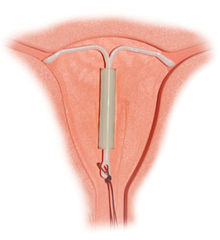 COPPER-BASED IUCD IN SITU
Contraceptive Benefits
High effectiveness and safety
Immediate effectiveness
Long-acting protection
Immediate return of fertility upon removal of device
Other Benefits
IUCDs do not interfere with intercourse.
Women who are breastfeeding can use IUCDs.
IUCDs help prevent ectopic pregnancies.
Women can use IUCDs immediately after delivery
Help protect frm endometrial cancer
Do not increase menstrual bleeding
Limitations of the IUCD
The device requires a skilled and competent practitioner to insert it in order to prevent infection during insertion and removal.
It may increase menstrual flow and cramps for the first few months but the patient will eventually readjust.
The device does not prevent ectopic pregnancy.
It does not protect against STIs, HIV/AIDS and Hepatitis.
The device may be expelled or translocated.
Perforation may occur if inserted by an unskilled provider.
INDICATIONS
The following categories of women can use IUCDs:
Women of reproductive age irrespective of parity
Women and partners with low risk of STI
Breast feeding mothers
Post natal mothers, where a post partum IUCD is inserted from ten minutes to 48 hours post delivery
CONTRAINDICATIONS
Women who have, or whose partners have, multiple sexual partners
Women who are pregnant or suspect pregnancy
Those with current, recent (within three months) or recurrent pelvic inflammatory disease
Women with anaemia
Women with unexplained abnormal vaginal bleeding
Women with cancer of the reproductive organs
Women with congenital uterine abnormalities or fibroids, which distort the uterine cavity
Recent septic abortion (in the past three months)
Client instructions
She should observe good personal hygiene to prevent infection.
She may have increased cramps and bleeding for the first three months. Advise her to use analgesics if pain is severe but reassure her that she will adjust with time. Ask her to come to the clinic if pain and bleeding are excessive.
During menses, check pads before throwing them away to confirm the device has not been expelled.
Check on IUCD threads once every month after menses while bathing.
The IUCD failure rate is 1%.
The first review will be at six months, then yearly when general physical examination and Pap smear are done.
DANGER SIGNS TO BE REPORTED IN THE CLINIC INCLUDE:
These include pelvic pain or painful intercourse, which means the IUCD could be dislodged. 
Any unusual bleeding or bad vaginal discharge could be indications of an infection. 
A missed period or other signs of pregnancy and missing IUCD strings should also be reported
IUCD Insertion procedure
The following procedure is to be adhered to when inserting the IUCD. 
After the bimanual examination, reinsert the second speculum
Screw after visualising the cervix
Swab the os with antiseptic using the sponge forceps x three
Apply tenaculum at 10 to 2 o'clock to position the uterus
Sound the uterus gently to get the measurements of uterine size
Load the IUCD while inside the pack and measure per uterine sound results, unpack then, without contamination, insert in situ gently as patient pants
IUCD INSERTION PROCEDURE CNTD’…
Release wings by withdrawing the barrel, remove piston, position IUCD by pushing barrel up again (CUT 380A)
Withdraw barrel and shorten thread
Remove tenaculum
Clean cervix with antiseptic and arrest bleeding
Reinstruct patient and give return appointment
Decontaminate all the equipment used in the disinfectant using prevention of infection guidelines
IUCD REMOVAL 
The IUCD should be removed if the patient decides that they would like to change their contraceptive practices or if the device is causing undesirable effects. 
The main requirements for IUCD removal are similar to the requirements for the pelvic examination in IUCD insertion, excluding:
Sponge holding forceps
Artery forceps
Pair of scissors
Cusco speculum, Alligator forceps & Antiseptic and sterile swabs
The mother should be prepared physically and psychologically and placed in dorsal position. The procedure should then be conducted as follows:
Perform digital and speculum examination
Clean the cervix and visualise the IUCD thread
Apply the tenaculum and align the uterus
Using the artery forceps, grasp the thread and apply traction as the mother pants
Show the device to mother on removal
Remove the tenaculum, clean cervix and arrest bleeding
Remove the speculum and make patient comfortable
Give a sanitary pad
Offer an alternative method of contraception if need be

###
BARRIER METHODS OF CONTRACEPTION
DEFINITION
The barrier methods work by barring spermatozoa from getting into the cervix, uterus and fallopian tubes for fertilisation.
TYPES:
condoms, spermicides, diaphragm and vaginal sponge
The Different Barrier Methods of AFP
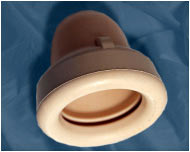 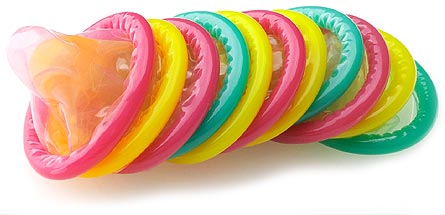 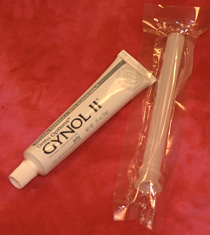 Cervical Cap
Male Condom
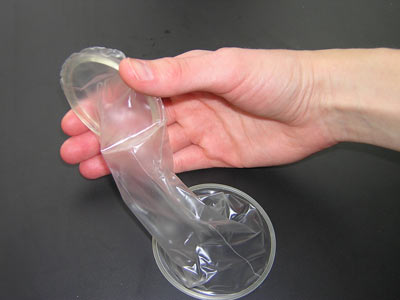 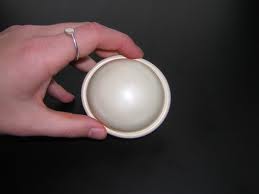 Spermicide
Female Condom
Diaphragm
THE CONDOM
DESCRIPTION:
This is a sheath that fits over the erect penis or is inserted into the vagina, and acts as a barrier to the transmission of semen into the vagina.
TYPES:
Male condom
Female condom
INDICATIONS FOR USE OF CONDOMS
For males who want to participate in family planning
As a temporary measure when not sure if patient is pregnant
For sexually active teenagers
For those patients contra indicated to other methods
To reduce the spread of STIs, HIV/AIDS
LIMITATIONS:
The condom may slip. The male condom has to be properly applied and withdrawn when the penis is still erect.
It may tear. You should remove air.
The user may have an allergy to rubber.
There is a failure rate of 2-15%.
It should be used only once and discarded
MALE CONDOM
The male condom is a thin, latex rubber sheath or covering, made to fit a man’s erect penis. Some are coated with a lubricant or spermicide. Condoms come in different sizes, colours, and textures.
condoms help prevent both pregnancy and some STIs, including HIV/AIDS. Condom types in the market include plain, flavoured, coloured, and spermicide-added condoms.
Advantages of Condoms
Contraceptive benefits:
Condoms offer contraception only when needed.
Condoms are easy to obtain and can be used without seeing a health care provider.
Other benefits of using condoms include:
With consistent and proper use, they are highly effective protection against STIs, including HIV/AIDS.
Condoms reduce the risk of cervical cancer.
Condoms prevent premature ejaculation
Almost every man is eligible to use a condom.
Condoms are easy to use with a little practice.
There is no health risk associated with this method.
Condoms do not interfere with the act of intercourse, as do the foaming tablets.
Limitations of condoms
A new condom must be worn for each act of sexual intercourse.
Condoms have a higher failure rate if used inconsistently or incorrectly.
Condoms might reduce sensitivity.
Condoms might cause itching for a few people who are allergic to latex.
Condoms are user-dependent.
Condoms cannot be used with oil-based lubricants.
Condoms are affected by heat, light, and humidity
NOTE:
Male condoms should not be used with petroleum products and oils, which lead to rapid degeneration and could reduce their effectiveness in preventing pregnancy and protection against STI, including HIV/AIDS
Men Who Should Use Male Condoms
Men who wish to participate actively in FP
Couples who need a back-up method (e.g., for missed pills)
Couples who have sex infrequently and who do not need continual protection
Couples who need temporary methods while awaiting another method
[Speaker Notes: Men who wish to participate actively in FP
• Couples who need a back-up method (e.g., for missed pills)
• Couples who have sex infrequently and who do not need
continual protection
• Couples who need temporary methods while awaiting another
method
• Couples who want protection from STI/HIV
– Those who are not using another method, or
– Those who are using another method for pregnancy
prevention, and are at a risk of acquiring an STI or HIV/AIDS
(dual method use)
• Postpartum clients or post-abortion clients before initiating
more appropriate methods, or]
Couples who want protection from STI/HIV
Those who are not using another method, or
Those who are using another method for pregnancy prevention, and are at a risk of acquiring an STI or HIV/AIDS (dual method use)
Postpartum clients or post-abortion clients before initiating more appropriate methods, or any client who needs more time to make a decision about a contraceptive method
Couples living with HIV/IADS—whether discordant or concordant
Men Who Should Not Use Male Condoms
Men or couples who want a more effective protection against pregnancy (e.g., when the woman has a condition that makes pregnancy dangerous, and therefore need to consider a more reliable method) should not use male condoms 
If the woman is at risk of STI, her partner should use a condom in addition to the more reliable and effective contraceptive method.
Management of possible side effects of using condoms
FEMALE CONDOM
description
The female condom is made of thin, transparent soft plastic
 (polyurethane)
Advantages and Benefits
Contraceptive Benefits
They are effective if used consistently and correctly. The effectiveness of the female condom is slightly less than the male condom. The failure rate is about 5 percent in perfect use, and 21 percent in typical use.
They offer contraception only when needed.
Condoms can be used without seeing a health care provider.
Other Benefits
With consistent and proper use, condoms are highly effective protection against STIs, including HIV/AIDS.
They protect against PID.
The woman can control this method.
Almost every woman is eligible to use this method.
It can be inserted eight hours before an anticipated sexual act.
There is no need to see a health care provider before use.
Condoms are easy to use with a little practice.
No health risk is associated with the method.
Unlike latex rubber, there is no known allergy to polyurethane, the material from which female condoms are made.
Limitations of Female Condoms
Condom must be inserted before sexual intercourse (although they can be inserted in advance—as much as eight hours).
Female condoms are expensive.
A condom can be used only once—it cannot be reused
Women Who Can Use the Female Condom
All women of reproductive age of any parity, including nulliparous women, can use a female condom. The female condom is appropriate in many circumstances:
Women who need to rule out possible pregnancy before proceeding with another method.
Women who need a back-up method.
Women who need temporary methods of contraception.
Post-abortion clients before initiating other methods.
Women who need dual protection if they are using another method for pregnancy prevention, but are at a risk of acquiring an STI or HIV/AIDS (e.g., a woman who has more than one partner, or a woman whose partner has more than one partner).
Women Who Should Not Use a Condom
A woman who has one or more conditions that make pregnancy dangerous and needs a more effective method of protection against pregnancy may want to consider other, less client-dependant, methods of contraception
DIAPHRAGM
This is a dome shaped rubber device with a flexible rim inserted into the vagina prior to sexual intercourse to prevent conception by forming a barrier.
It has to be removed six to eight hours after intercourse.
Diaphragms are of different sizes so as to fit well the individual patient.
PRECAUTIONS
Efficacy is improved if used with spermicides
The patient should ensure that it fits well
There is a failure rate of 2-15%
CONTRAINDICATIONS
Allergy to rubber
uterine prolapse 
recurrent cystitis
instruct the patient to remove the device six hours post intercourse and to ensure that it is washed and kept dry.
VAGINAL SPONGE
This is a synthetic sponge impregnated with spermicides, which is inserted high into the vagina. 
It is effective for up to 24 hours. 
People who have a vaginal infection or allergies should not use it. 
The device remains in situ for six hours after intercourse, after which it is removed and discarded.
The main disadvantage of the vaginal sponge is that it is very expensive.
SPERMICIDES
These are usually supplied in the form of gels, aerosols, pessaries or foaming tablets, which are inserted high into the vagina
Spermicides work in the following ways:
They kill spermatozoa and some organisms such as gonococcal bacteria and treponema pallidum
They are usually applied on condoms and the diaphragm
They have a failure rate of 14-25%
PERMANENT METHODS OF FP
VOLUNTARY SURGICAL CONTRACEPTION
Voluntary Surgical Contraception (VSC) includes female and male sterilisation procedures that are intended to provide permanent contraception
special care must be taken to assure that every client who chooses this method does so voluntarily and is fully informed about the permanence of this method and the availability of alternative, long-acting, highly effective methods
Remember:
Sterilisation does not protect against STIs, including hepatitis B and HIV/AIDS. If the client is at risk of contracting one of these, the correct use of condoms is recommended following sterilisation
The following categories are used for recommending voluntary surgical contraception
Accept (Category A): There is no medical reason to deny sterilization to a person with this condition.
Caution (Category C): The procedure is normally conducted in a routine setting, but with extra preparation and precautions.
Delay (Category D): The procedure is delayed until the condition is evaluated and corrected if need be. Alternative temporary methods of contraception should be provided.
Special (Category S): The procedure should be undertaken in a setting with an experienced surgeon and staff, equipment needed to provide general anaesthesia, and other back-up medical support. For these conditions, the provider must be able to decide on the most appropriate procedure and anaesthesia regimen. Alternative temporary methods of contraception should be provided if referral is required or there is otherwise any delay.
Note:
No incentives are to be given to clients to accept any form of contraception or to providers to recruit clients and perform the surgical procedure.
The client is free to change her mind anytime prior to the procedure.
 Multiple caesarean sections and grand multiparity are not absolute indications for female sterilization.
Informed consent must be obtained and the client must sign a standard consent form for the procedure. Spousal consent is not mandatory, but counselling should be provided to both partners and consent obtained from both, if possible, and where appropriate
Bilateral Tubal Ligation (BTL)
DESCRIPTION:
Also known as 
Female voluntary surgical contraception
Female sterilization
Tubal ligation.
A Bilateral Tubal Ligation (BTL) is a minor surgical procedure that involves blocking the fallopian tubes to prevent the ovum from being fertilized. It can be done by cutting, burning or removing sections of the fallopian tubes or by placing clips on each tube.
In Kenya, nearly 14% of users of modern methods of contraception rely on female sterilization.
Types of tubal ligation
There are several ways to perform a TL:
Minilaparotomy (postpartum, postabortion or interval)
Laparoscopic tubal ligation (interval)
In conjunction with a caesarean section or other abdominal surgery
INDICATIONS
It is suitable for: 
Those who have had their desired number of children, hence used to prevent a pregnancy. 
Those who have chronic medical conditions such as renal, heart, uterine and ovarian diseases
Those who want a permanent method of contraception (after counseling)
Those who understand and voluntarily follow an informed consent procedure after proper counseling
Advantages of BTL
Contraceptive Benefits
TL is a highly effective, immediate, and safe form of contraception that offers the following benefits:
TL does not change sexual function and does not interfere with intercourse.
TL is permanent.
TL has few known side effects 
TL does not affect breastfeeding.
Other Benefits
Women who have TLs have a decreased risk of getting ovarian cancer and have a possible decreased risk of PID.
LIMITATIONS & SIDE EFFECTS OF BTL
The procedure is generally irreversible and expensive. The success of reversal surgery cannot be guaranteed. 
There are risks and side effects associated with anaesthesia
Risks related to surgical procedure such as bleeding, haematoma or infection
The method does not protect against STIs, HIV/AIDS and hepatitis B. 
In rare cases when pregnancy occurs, it is more likely to be ectopic
Only a trained provider can perform the procedure
WOMEN WHO SHOULD NOT USE TL
Providers should not perform TL on certain women:
Women who are uncertain of their desire for future fertility
Women who cannot withstand surgery
Women or girls who do not give voluntary informed consent
Management of common side effects of TL
Male Voluntary Surgical Contraception (Vasectomy)
Vasectomy, or male sterilization, is the surgical process of cutting and tying the vas deferens in order to prevent spermatozoa from mixing with semen. 
Consequently, when ejaculation occurs, the semen will not have any sperms. 
The operation is performed under a local anaesthetic, and it is one of the most effective methods of contraception—it has a reported failure rate of about 0.1 percent.
The option of a vasectomy would be a good solution when a woman has medical conditions that hinder use of all female methods.
Correcting myths and misconceptions about vasectomy
Vasectomy is not synonymous with castration, and it does not affect a man’s sexual ability or desire.
A vasectomy does not become effective immediately. The client should be instructed to use condoms or another FP method for three months after the operation to be completely safe.
Reversal surgery cannot be assured. Thorough and careful counselling is needed before making a decision in order to avoid future regret. The procedure must be considered permanent
Types of Vasectomy
There are scalpel and non-scalpel vasectomy techniques.
A vasectomy is recommended when the family has reached the desired family size, the wife has contra indicated to surgical procedure and male participation is promoted. 
CONTRAINDICATIONS:
the procedure is contra indicated in the following circumstances: 
A large hydrocele
Chronic genital tract infection
Diabetic patient
Inguinal hernia unless after repair
Advantages and Benefits of Vasectomy
Contraceptive benefits of vasectomies include the following:
The procedure is highly effective and safe.
There is no change in sexual function—the procedure does not interfere with sexual intercourse.
It is permanent.
Limitations and Risks
The procedure is virtually irreversible (i.e., success of reversal surgery cannot be guaranteed).
There are minimal risks and side effects of local anaesthesia.
There are risks associated with surgical procedures.
A vasectomy does not protect against STIs, including HIV/AIDS.
Only a trained provider can offer a vasectomy.
There is a delay in effectiveness after the procedure has been performed.
Client instructions
Advise the patient to rest for two days and avoid heavy lifting for five to seven days.
A scrotal support should be used.
The vasectomy is not effective immediately. The semen has sperms for three to four months, therefore requiring ten to fifteen ejaculations to be free from semen. The barrier method can be used for protection meanwhile.
Vasectomy has a failure rate of 0.3%
Complications of vasectomy
Pain and bleeding which occurs due to surgery. Give analgesics for pain and watch for signs of bleeding and arrest it.
Infections mean a strict aseptic technique should be observed to prevent infection.
Granuloma/bleeders must be well ligated.
Medical legal social problems could occur if there is premature sexual intercourse before the semen is sperm free. Counsel, reassure and give proper instruction to the patient.
Anastomosis increases the failure rate.
The patient should be reassured with regard to sperm antibodies reaction.
The patient also needs reassurance, usually psychological about the possibility of impotence/low libido
MANAGEMENT OF COMMON SIDE EFFECTS OF VASECTOMY
Management of common side effects of vasectomy ct’
MEDICAL CONDITIONS THAT MAKE PREGNANCY ESPECIALLY RISKY
Reproductive Tract Infections and Disorders
Breast cancer
Endometrial cancer
Ovarian cancer
Some sexually transmitted infections (gonorrhea, chlamydia)
Some vaginal infections (bacterial vaginosis)
Cardiovascular Disease
High blood pressure (systolic blood pressure higher than 160 mm Hg or diastolic blood pressure higher than 100 mm Hg)
Complicated valvular heart disease
Ischemic heart disease (heart disease due to narrowed arteries)
Stroke
Other Infections
HIV/AIDS
Tuberculosis
Schistosomiasis with fi brosis of the liver
Endocrine Conditions
Diabetes if insulin dependent, with damage to arteries, kidneys, eyes, or nervous system (nephropathy, retinopathy, neuropathy); or of more than 20 years’ duration
Anemias
Sickle cell disease
Gastrointestinal Conditions
Severe (decompensated) cirrhosis of the liver
Malignant (cancerous) liver tumors (hepatoma)
Conditions and their symptoms that require attention when using AFP methods
Others
Liver disorders
Pelvic inflammatory disease (PID)
Pulmonary embolism
Ruptured ectopic pregnancy
Reaction to latex
Stroke
Systemic lupus erythematosus (SLE)


End
Summary
Hormonal contraceptives
C.O.Cs
P.O.Ps
Emergency contraceptives
Implants
Barrier methods of FP
Condom (male & female condoms)
Spermicides
Diaphragm
 Permanent methods of FP
Tubal ligation
Vasectomy
MWISHO,
AHSANTENI